SLO Day Spring 23
SLO Day Schedule
9 am Event center
Results of this academic year's data
Update on data from Fall 21 to Spring 22
Focus groups
11:30 am-12:30 pm break for lunch
Individual development plans
1. Communication Skills
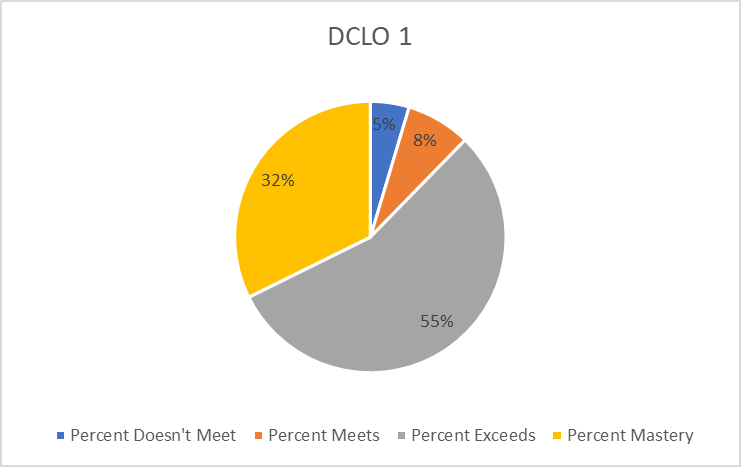 2. Technology and Information Literacy
3. Symbolic Problem Solving
4. Analytical Thinking
5. Personal and Interpersonal Skills
6. Academic Inquiry
7. Values
Spring 23 Data
378 data points
2. Information Literacy
18 at Benchmark
53 at Milestone 1 
13 at Milestone 2
0 at Capstone
7. Values
3 at Benchmark
10 at Milestone 1
8 at Milestone 2
0 at Capstone